Úvod do výuky češtiny jako druhého/cizího jazyka
Linda Doleží
Přednáška 1
Organizace
Informace – vyučující 
Informace – studenti 
Informace o předmětu v Isu – požadavky, docházka, zakončení předmětu, studijní materiály
Aktualizace předmětu – nová témata
Návaznost předmětů a nový specializační program
Spolupráce
Představy – studenti/vyučující
Organizace semestru – přednášky, hosté, akce
Cíle
Poznání
Orientace
Samostatnost
Zájem
Motivace
Hlavní tematické okruhy
Osvojování a ztrácení jazyka u vícejazyčných mluvčích (psycho-  a neurolingvistika)

Charakteristika cílových skupin

Výuka (materiály, SERRJ, diagnostika a testování, sebehodnocení, metody)
Čísla
Akce
Týden pro inkluzi / Inkluze
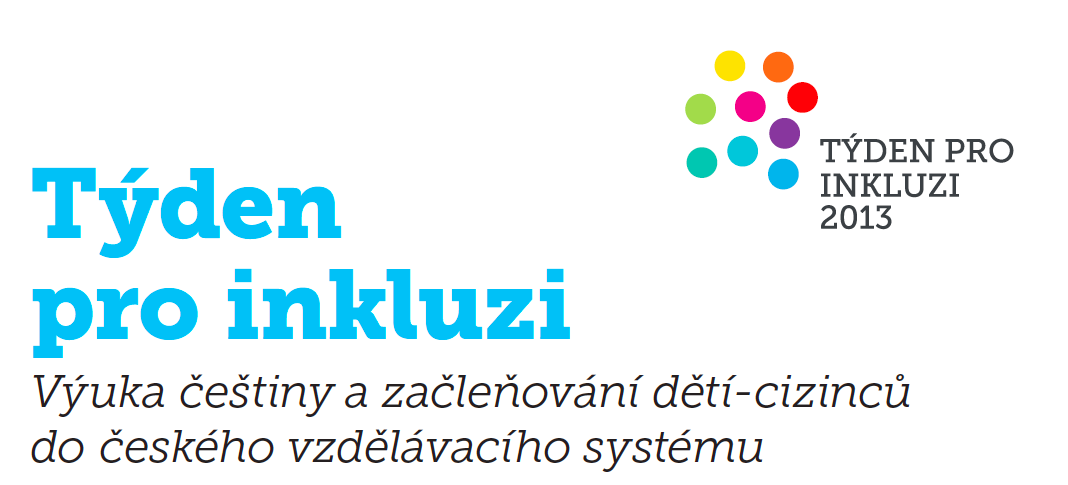 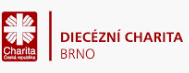 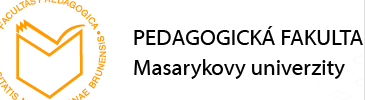 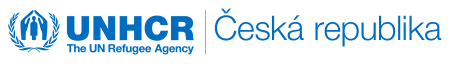 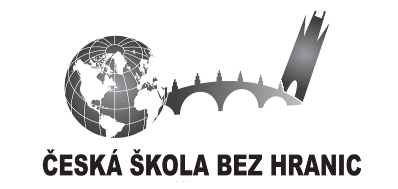 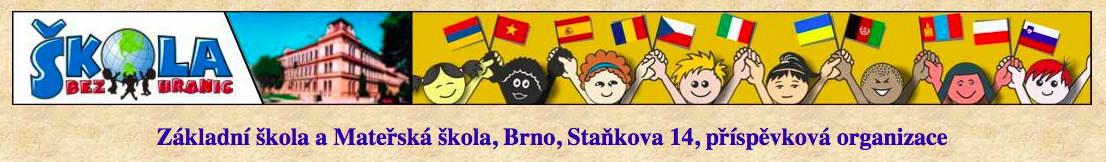 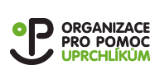 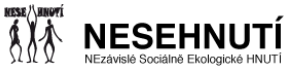